New Zealand soil spectral libraries
Yuxin Ma, Pierre Roudier, Sam Carrick, John Triantafilis
Spectra data in NZ
1
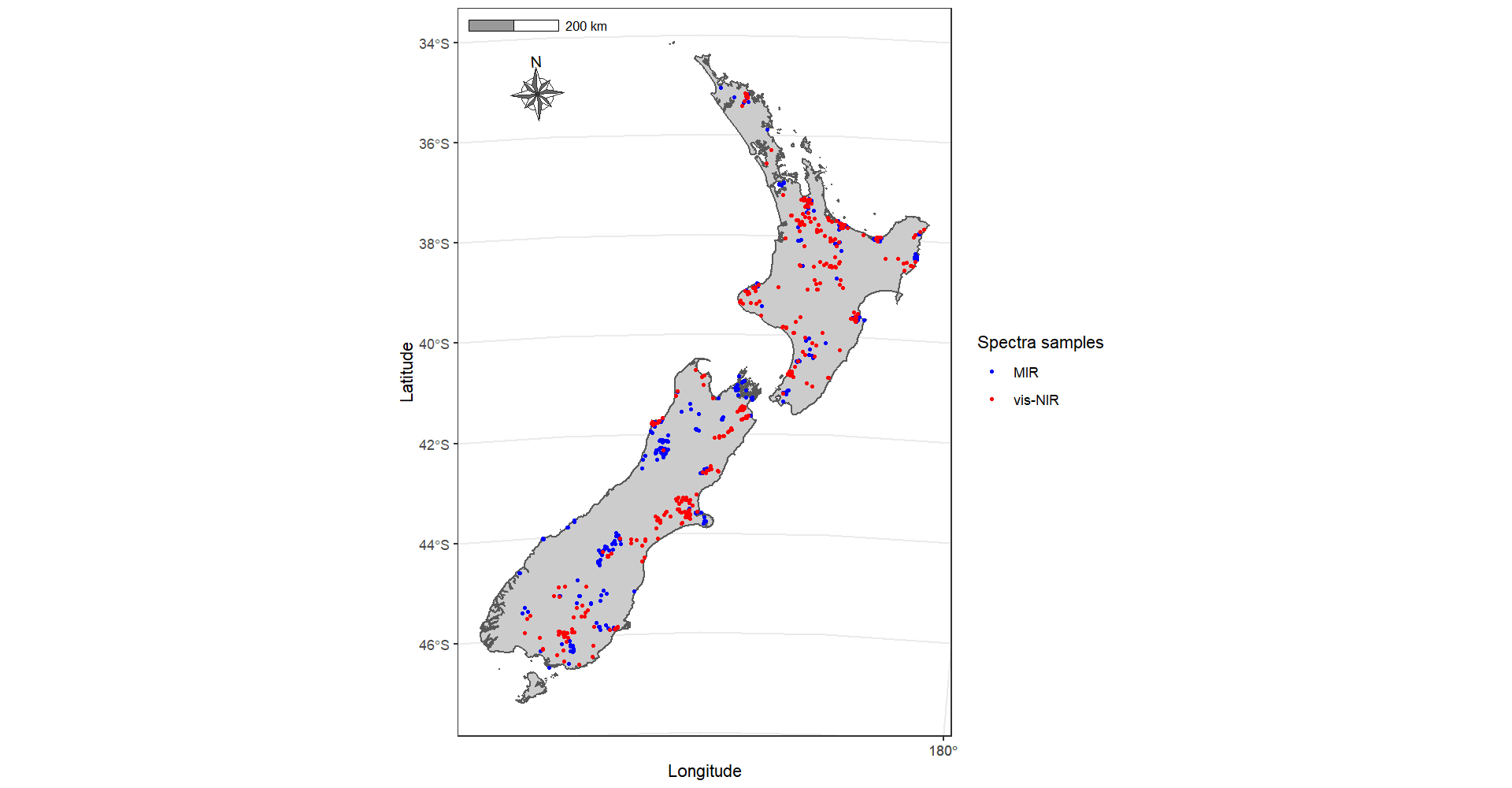 [Speaker Notes: (updating)  11312 after removing replicates from 115000
MIR 3581+3112]
Pre-processing of spectra
2
Convert reflectance to absorbance 
 A= (log(1/R)

Savitzky–Golay smoothing filter
window size of 9 for vis-NIR, 7 for MIR 
second-order polynomial
first-order derivative

Trim low signal-to-noise ratio 
Vis-NIR: < 500 nm and between 2450– 2500 nm
MIR: > 4000 cm-1 and < 600 cm-1

Standard normal variate (SNV)
for each spectrum; scatter correction
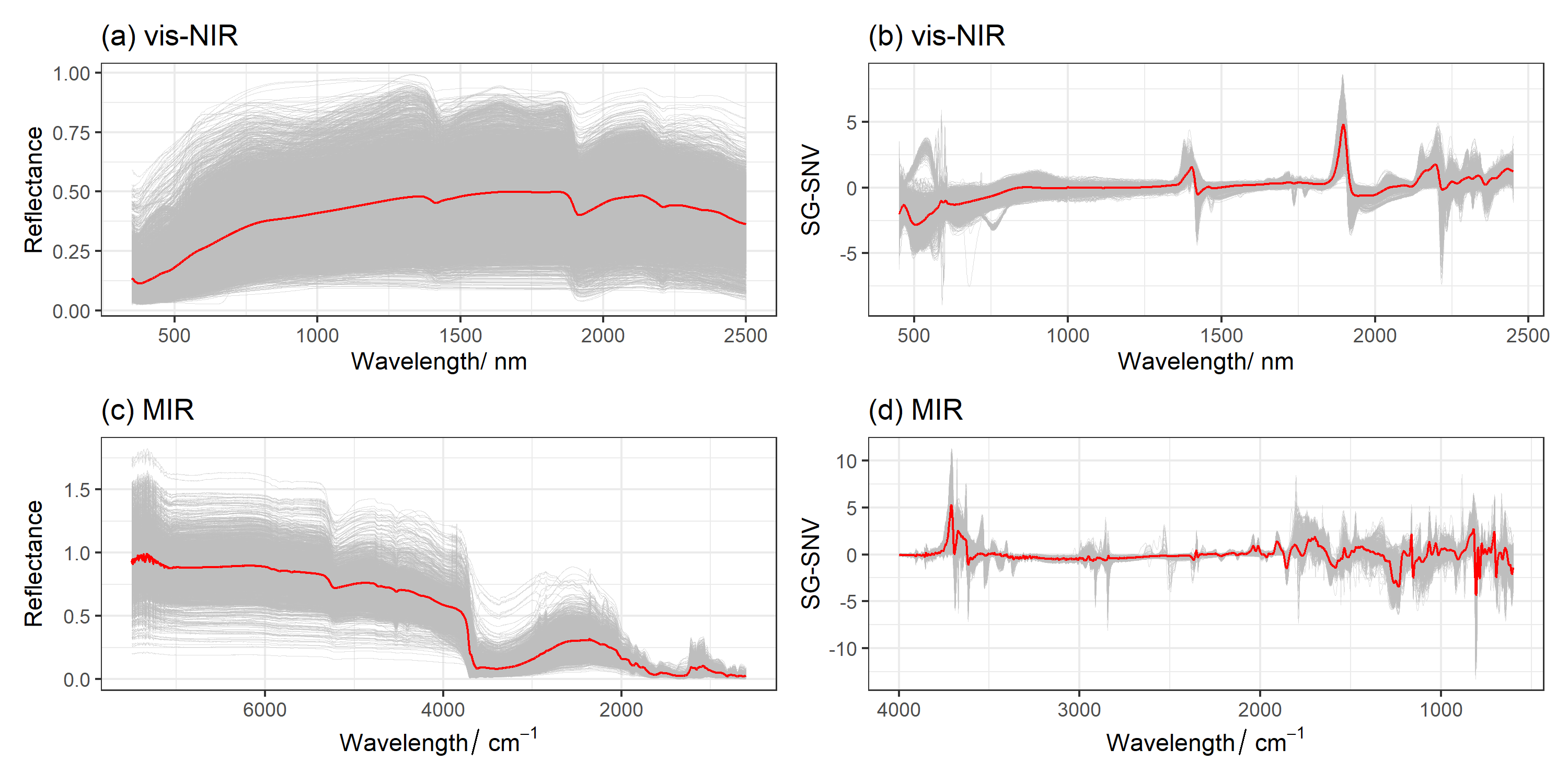 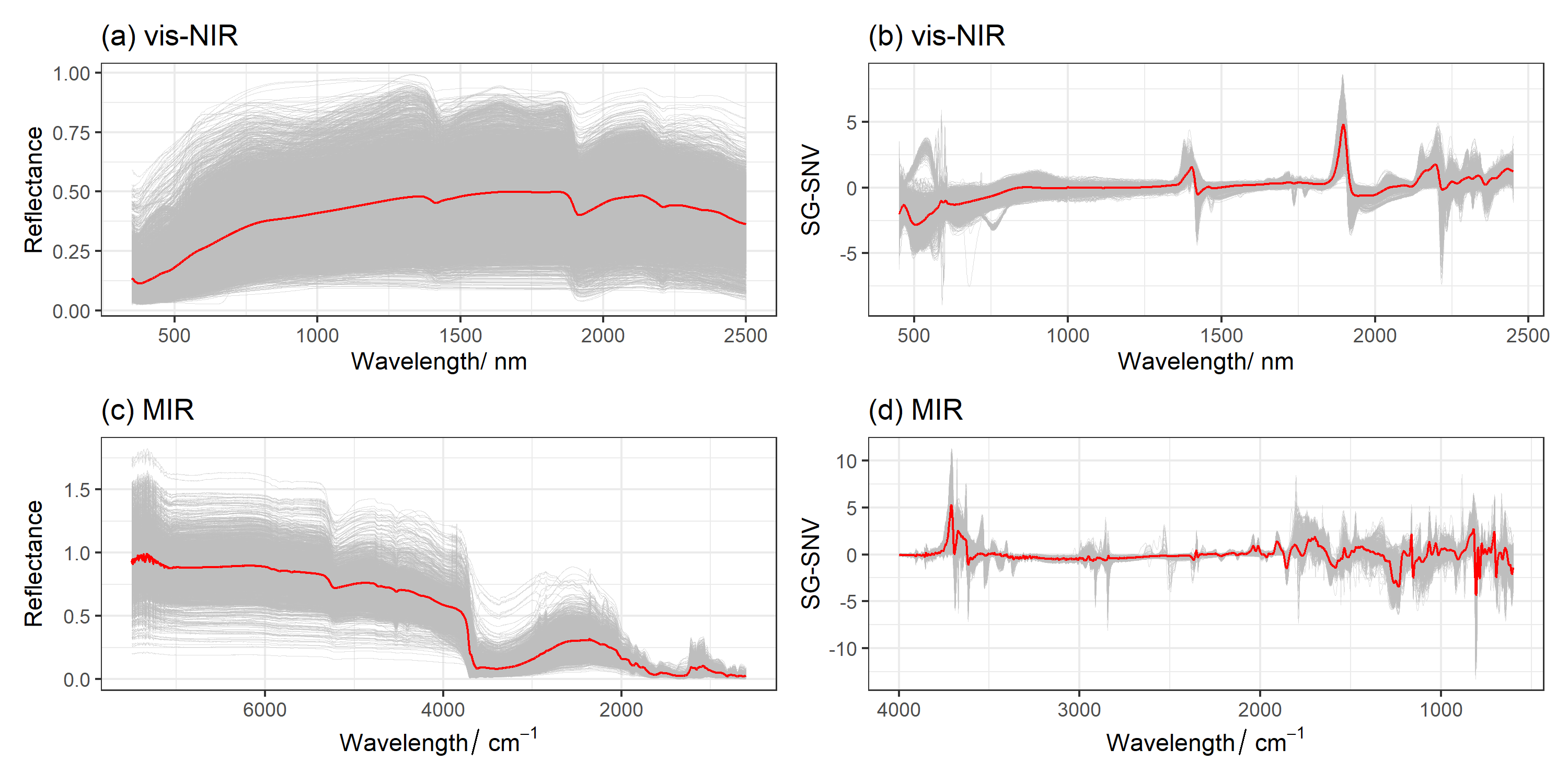 Performances of vis-NIR spectra library (validation)
3
Performances of MIR spectra library (validation)
4
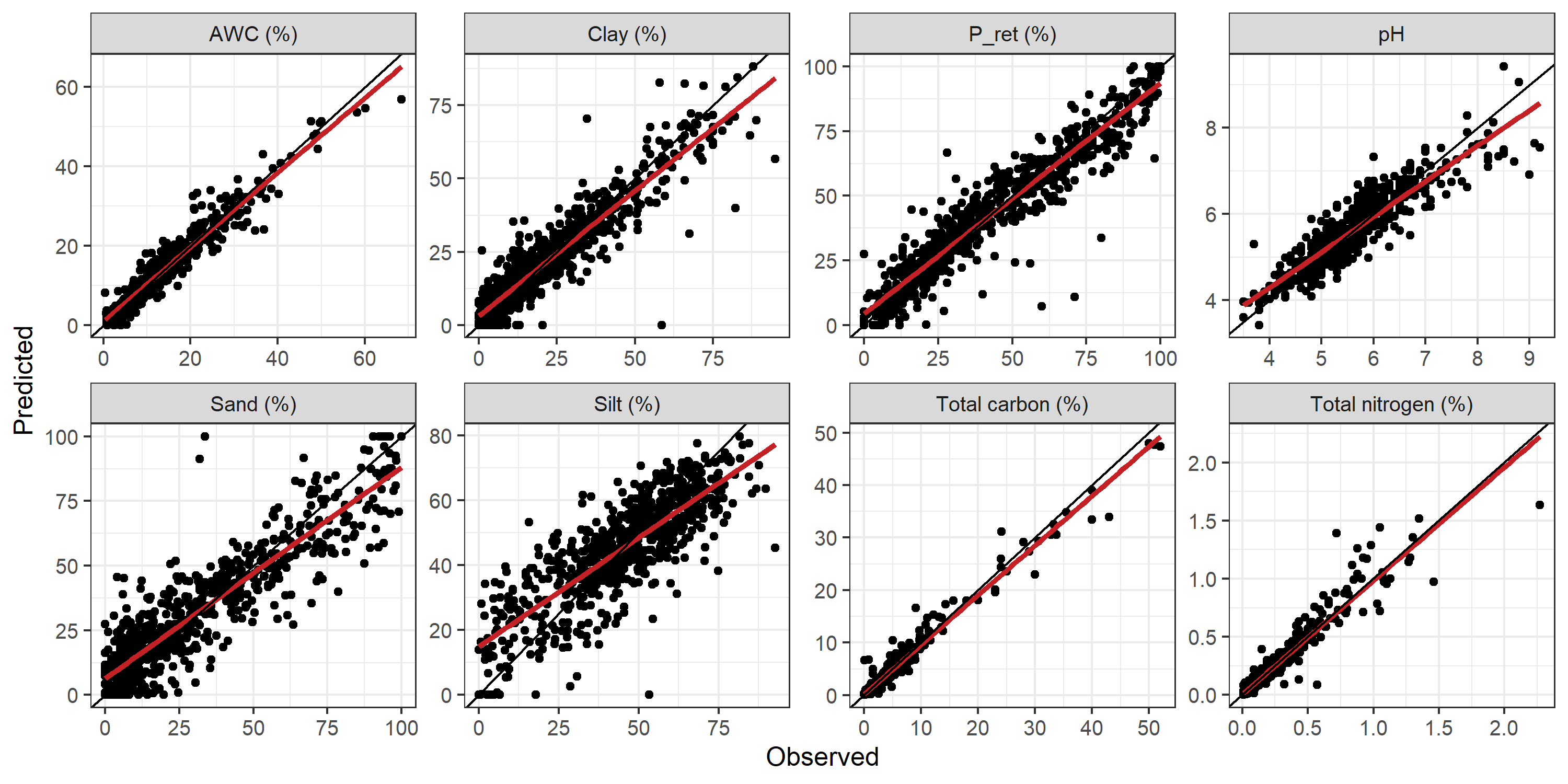 Comparison with other libraries
5
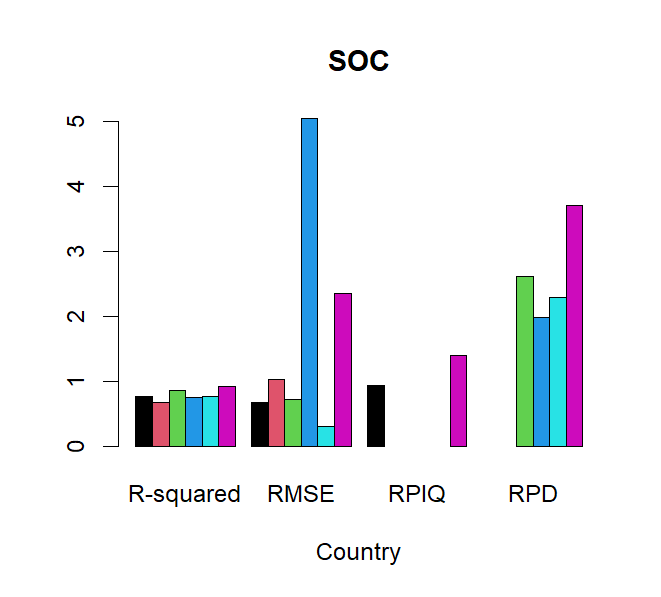 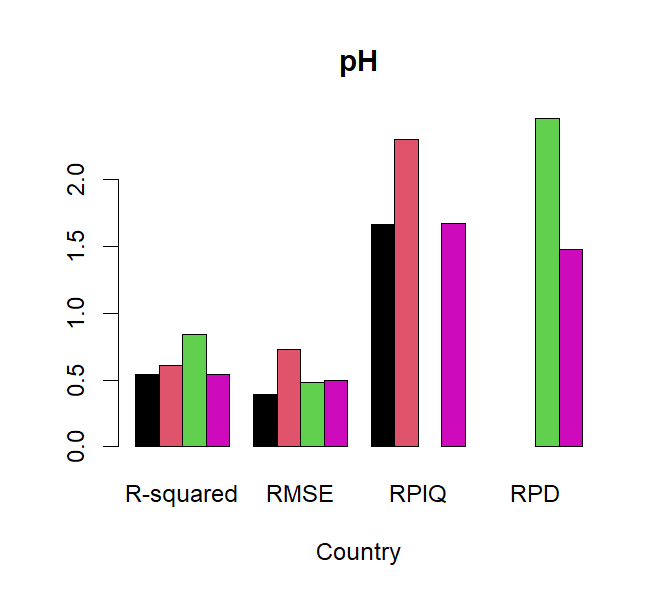 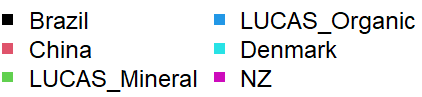 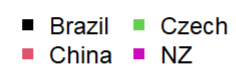 Comparison with other libraries
6
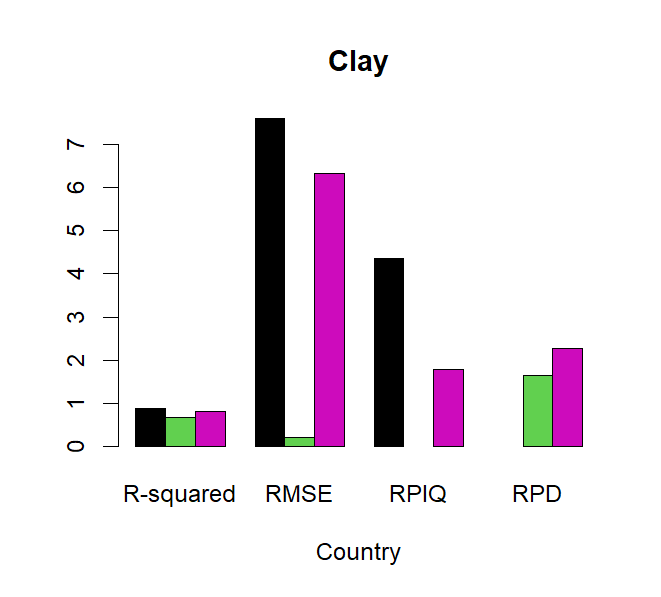 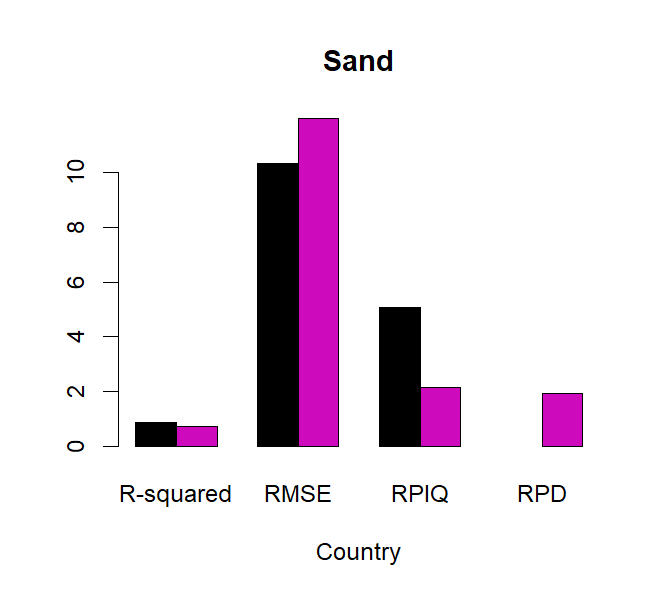 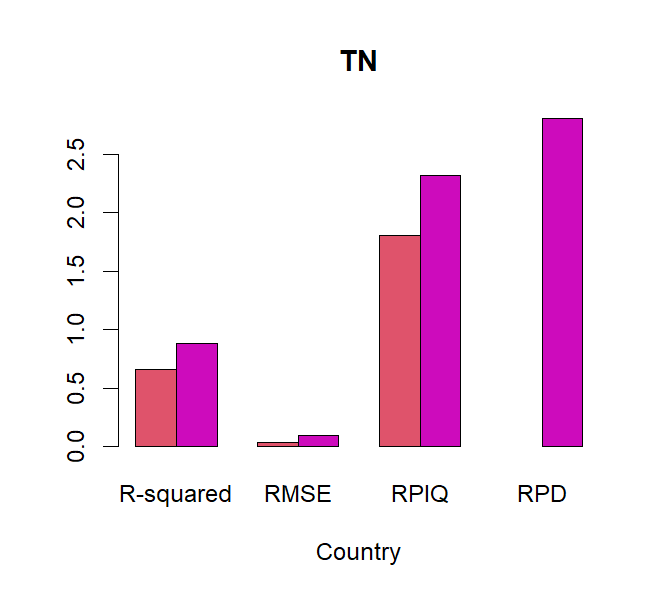 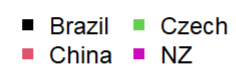 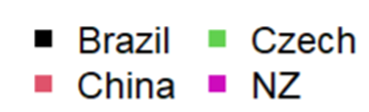 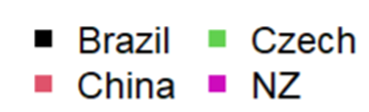 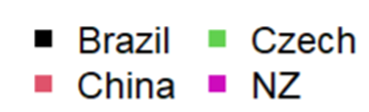 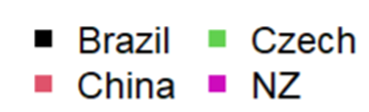 Vis-NIR spectra for NZSC soil orders
7
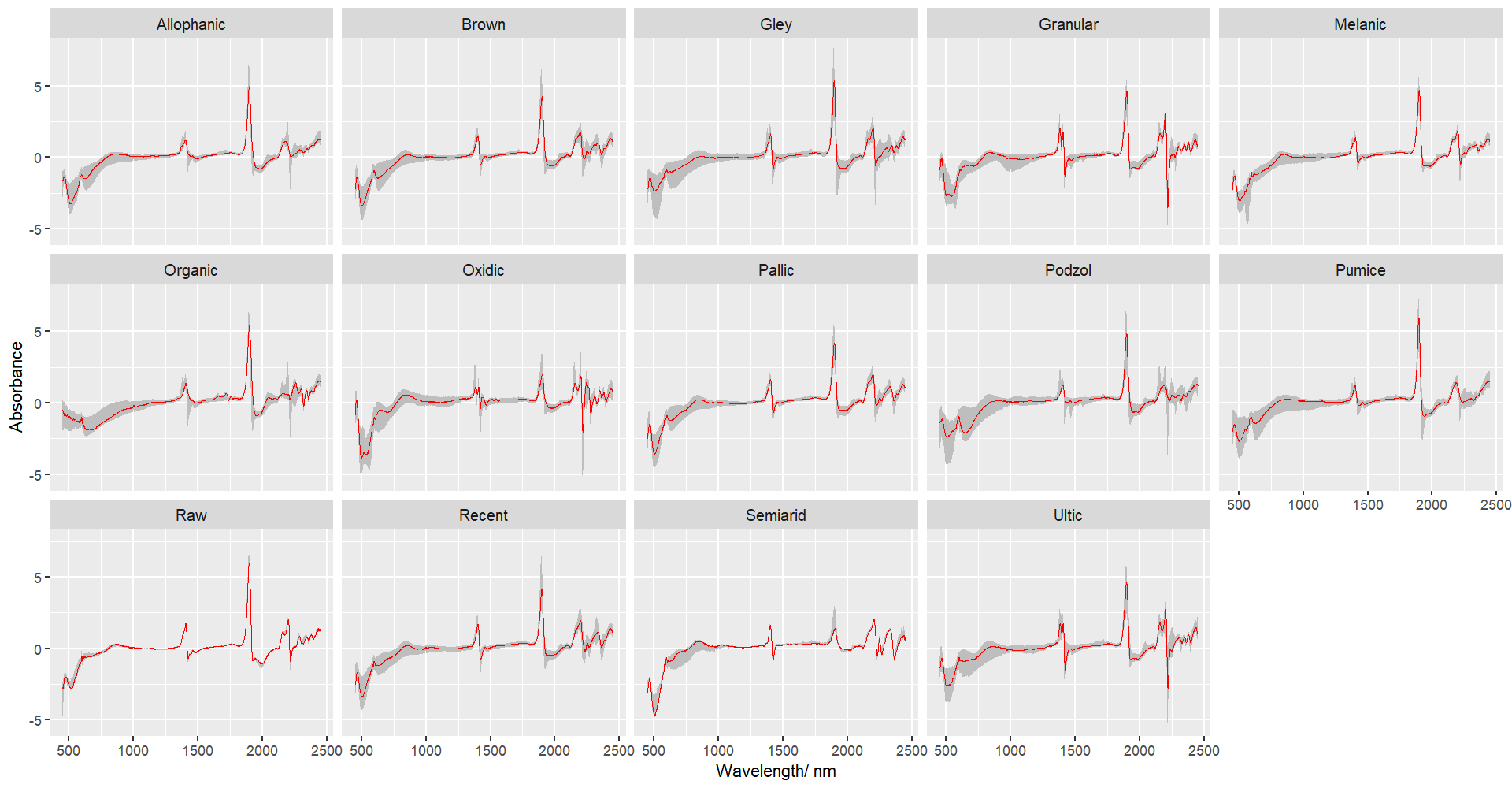 Absorption peaks at around 1875 nm 
Small fluctuation for Oxidic and Semiarid
Oxidic and Semiarid: 500 nm
Granular: 2180nm
MIR spectra for NZSC soil orders
8
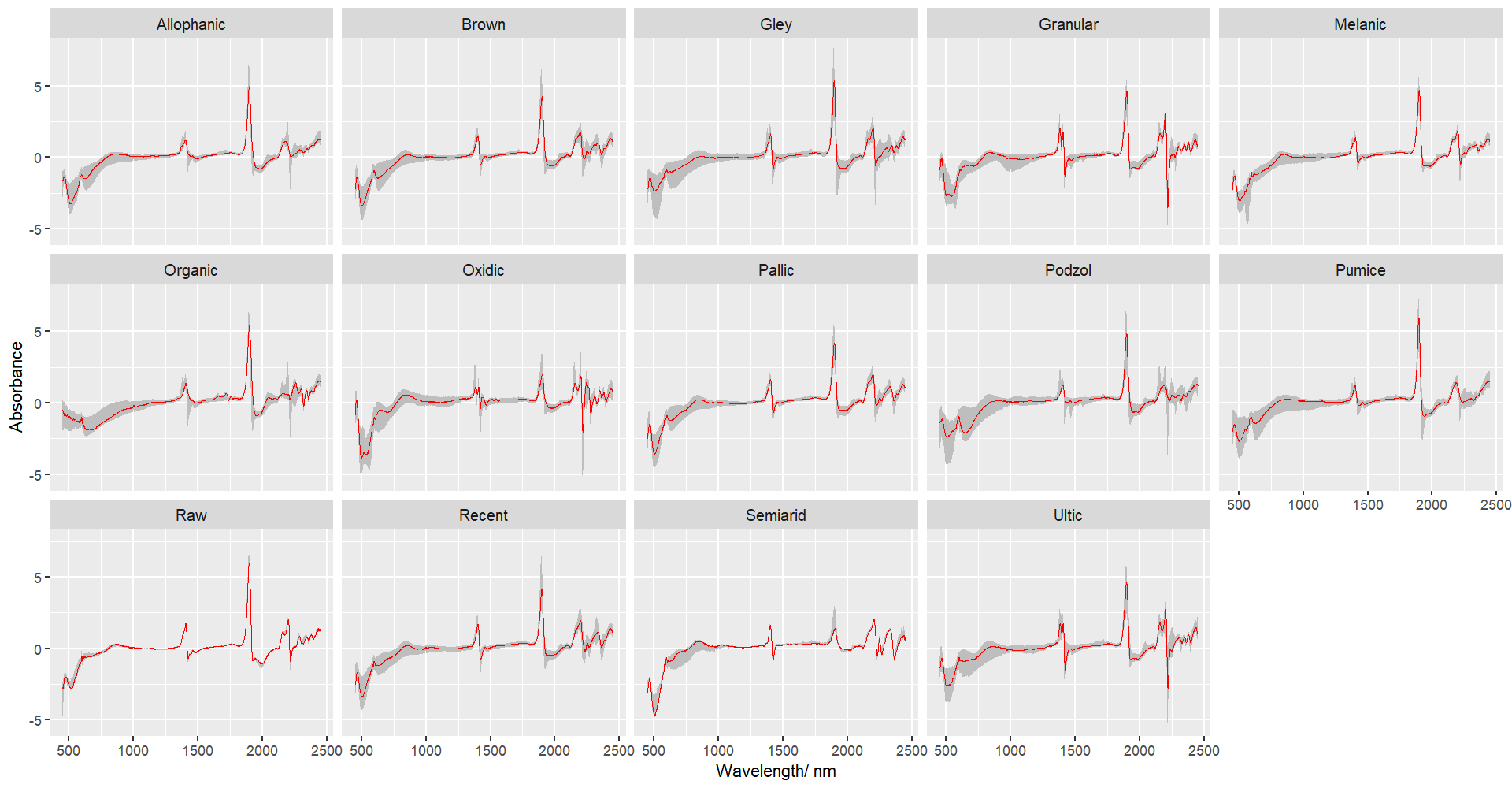 Oxidic: 3700 and 3200 cm-1 
Organic had distinct spectral 
     features at 2700 to 3000 cm-1
Podzol and Ultic had absorption
     peaks at around 800 cm-1
Comparison between NZSC soil orders
9
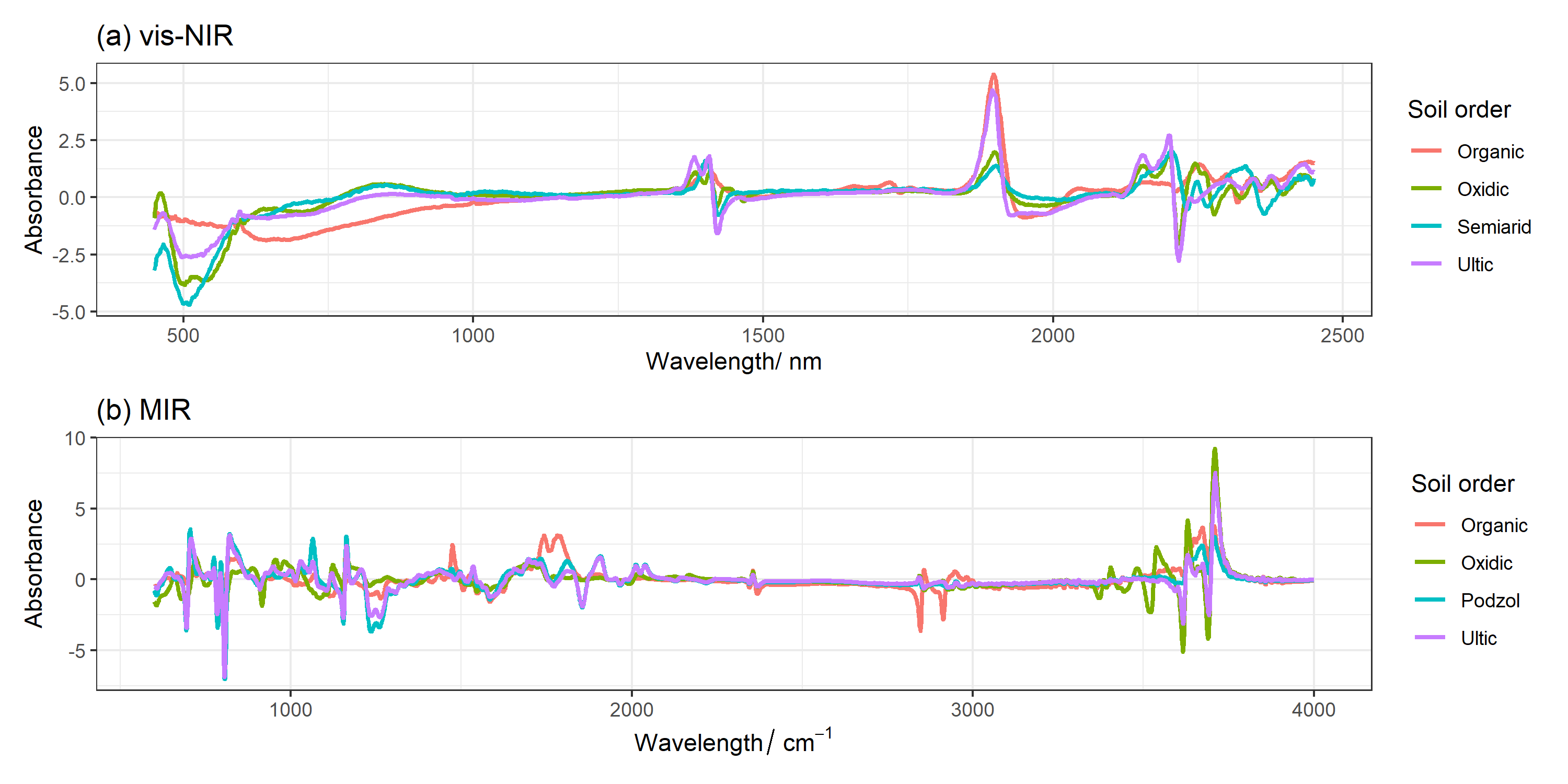 Strongly weathered soils, e.g., Ultic, Oxidic and Granular showed distinct vis-NIR spectral features
The MIR showed clear peaks for soil orders with heavy- clay soil (Ultic) and high-soil organic matter (Organic and Podzols).
Hewitt 2010
Using the libraries
R Shiny
R packages
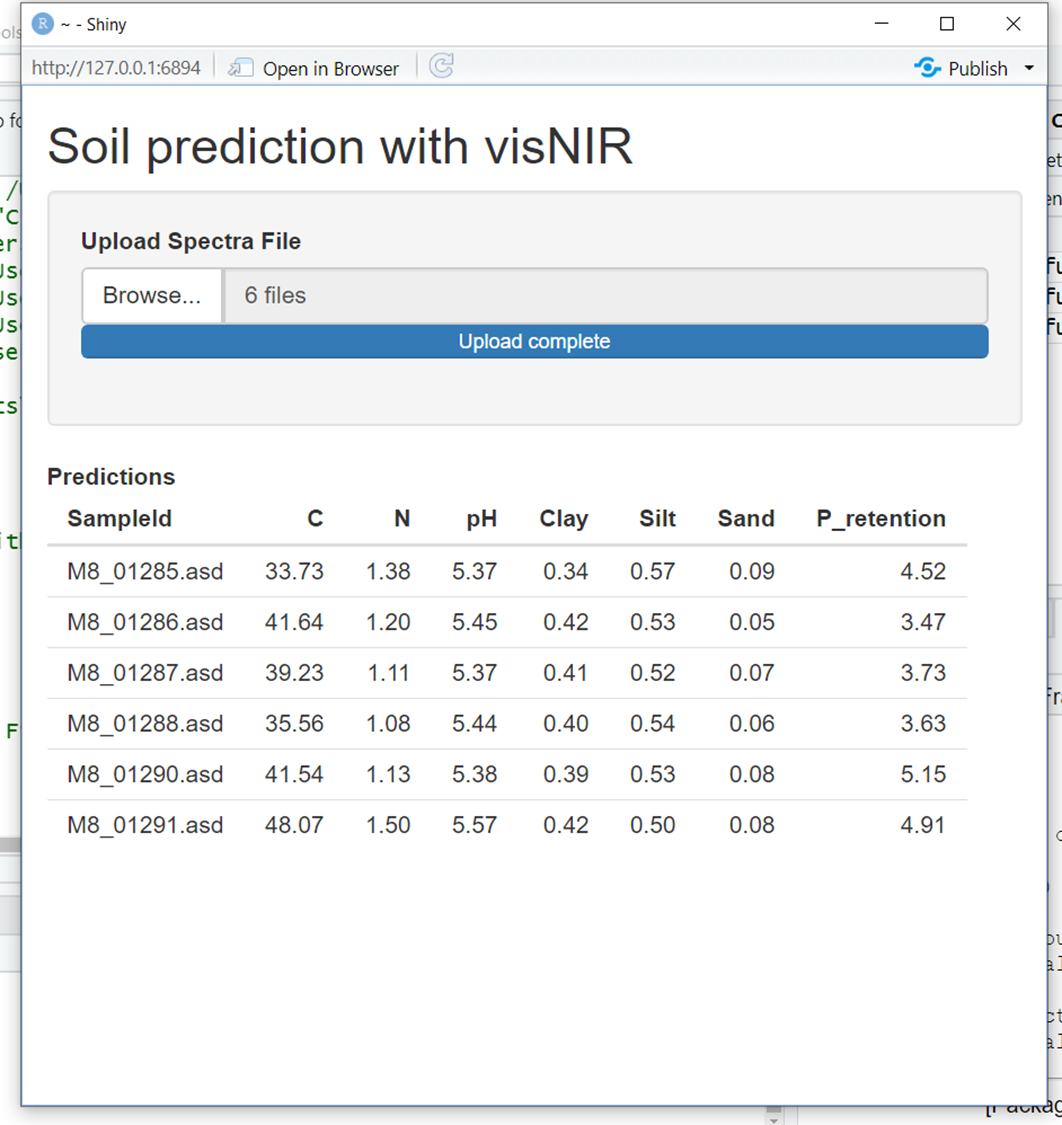 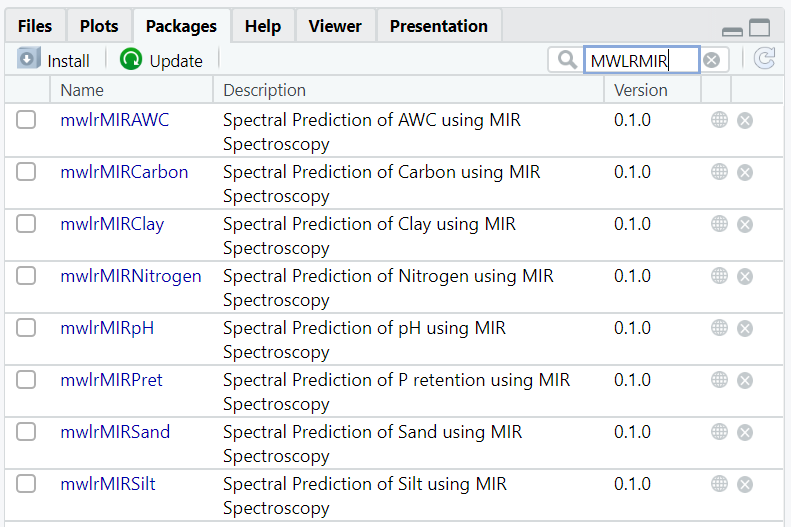 Applying the libraries – next step
11
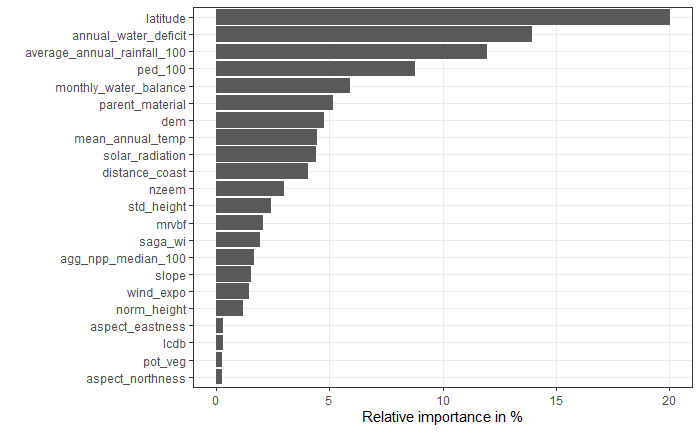 P retention %)
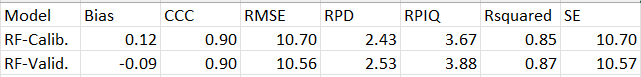 Improve the P retention predictions by using spectra predictions
Summary
12
1) The vis-NIR and MIR SSL showed reliable modelling performance using PLSR model. 
2) MIR outperforms vis-NIR for all soil attributes.
3) Vis-NIR and MIR have the potential to distinguish NZSC soil orders.
4) Time- and cost-efficient vis-NIR and MIR methodologies can be used to replace many of conventional soil analysis and assist soil surveys.
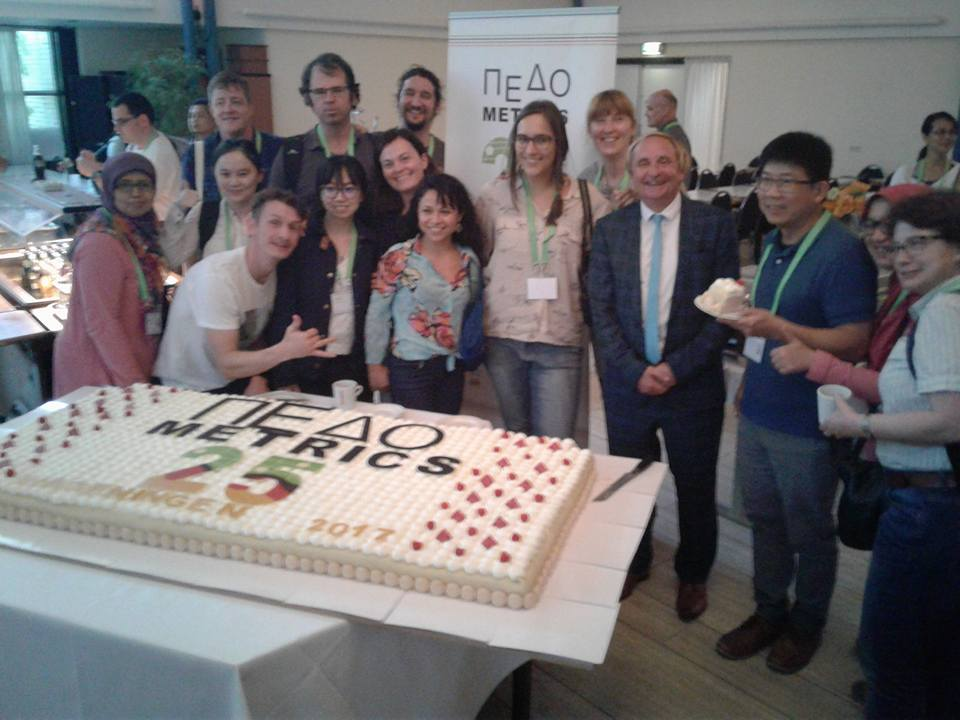 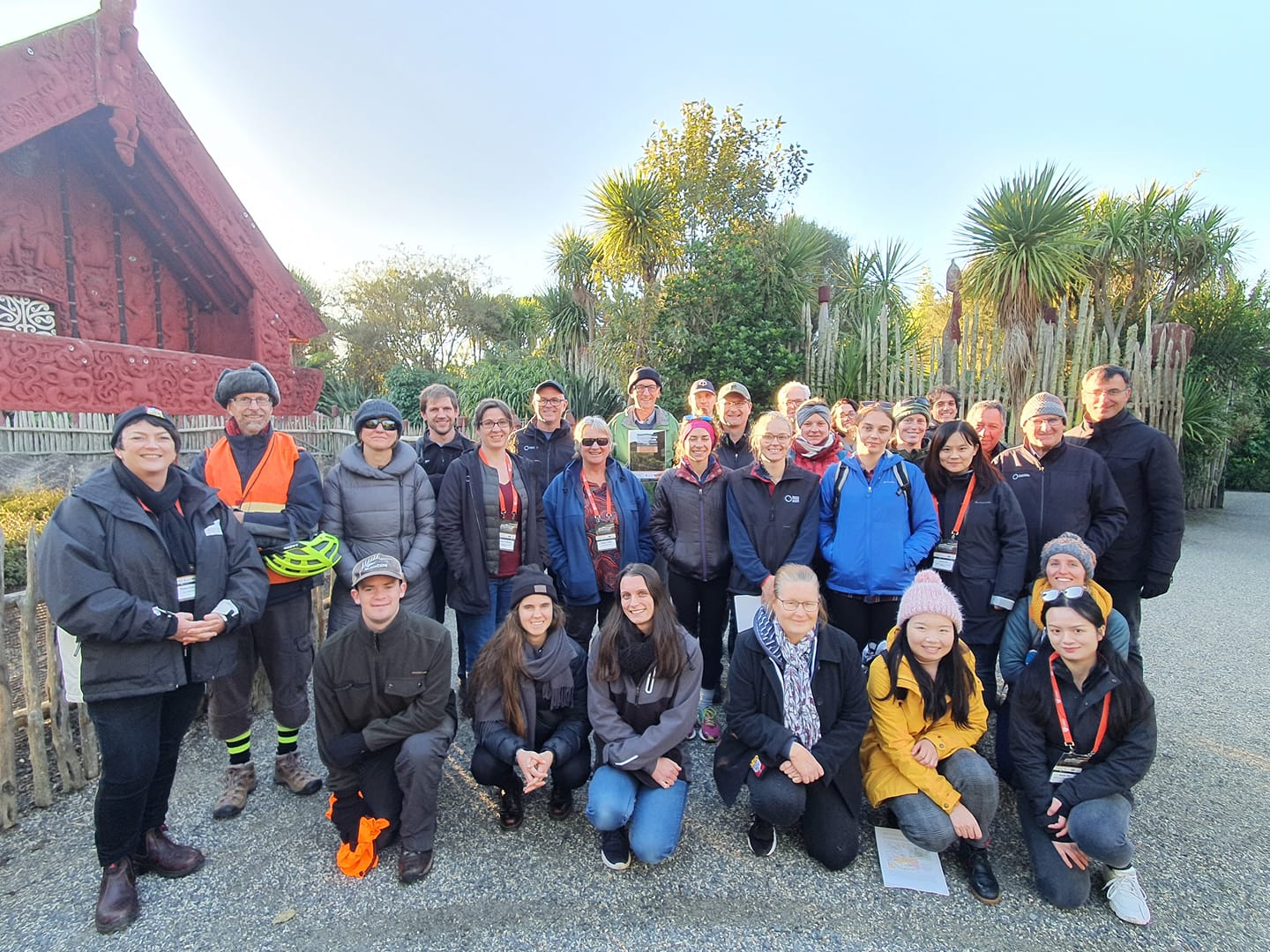 13
Dr Yuxin Ma
Manaaki Whenua – Landcare Research
Email: may@landcareresearch.co.nz
T +64 6 353 4996 | M +64 27 348 7809
www.landcareresearch.co.nz
Thank you!